সবাইকে শুভেচ্ছা
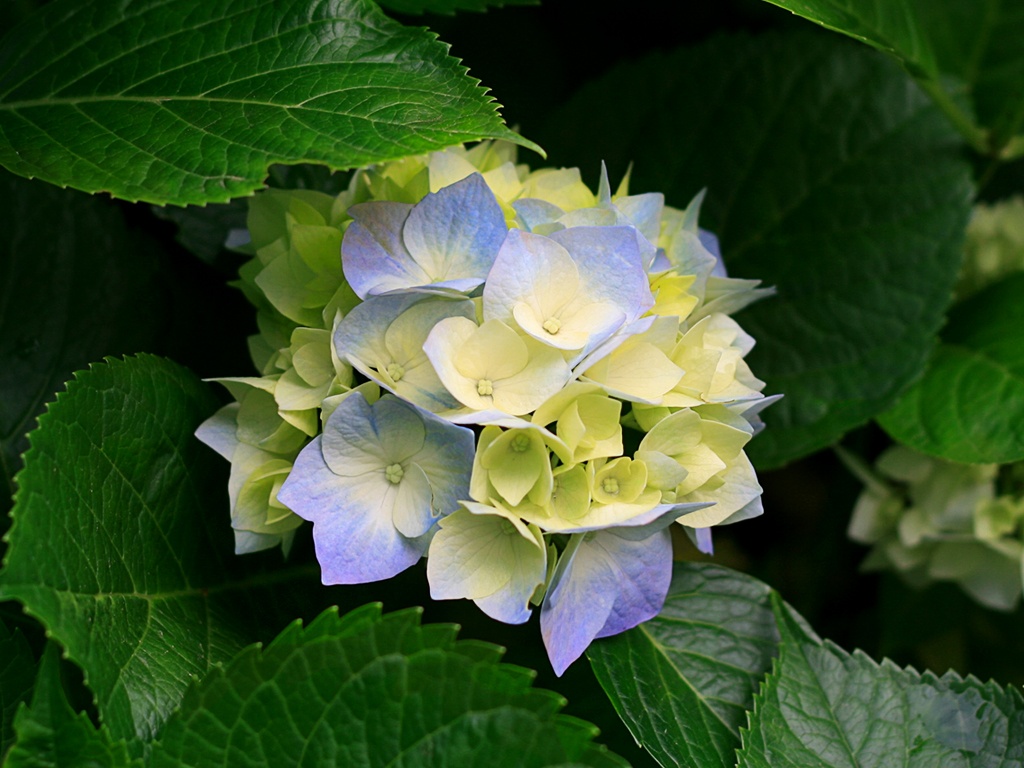 পরিচিতি
শ্রেণীঃ সপ্তম
বিষয়ঃ বাংলাদেশ ও            বিশ্বপরিচয়
অধ্যায়ঃ চতুর্থ, পাঠ-২



বাংলাদেশের শিল্প
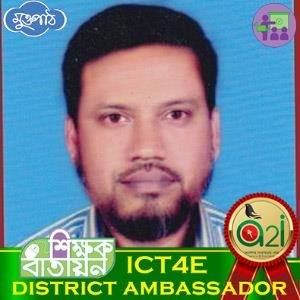 মোঃ এস্কেন্দার আলী
সহকারী শিক্ষক (কম্পিউটার)
সতীহাট কে, টি উচ্চ বিদ্যালয়  ও কলেজ,
মান্দা, নওগাঁ।
মোবাঃ ০১৭১-৭৯২৯৩৪
ই-মেইলঃ alimandabd@gmail.com
ফেসবুকঃ alimandabd@gmail.com
       শিক্ষক বাতায়ন লিংকঃ
     https://www.teachers.gov.bd/profile/alimandabd
পাঠের বিষয়বস্তু
চিত্রগুলো লক্ষ্য করে উত্তর দাও
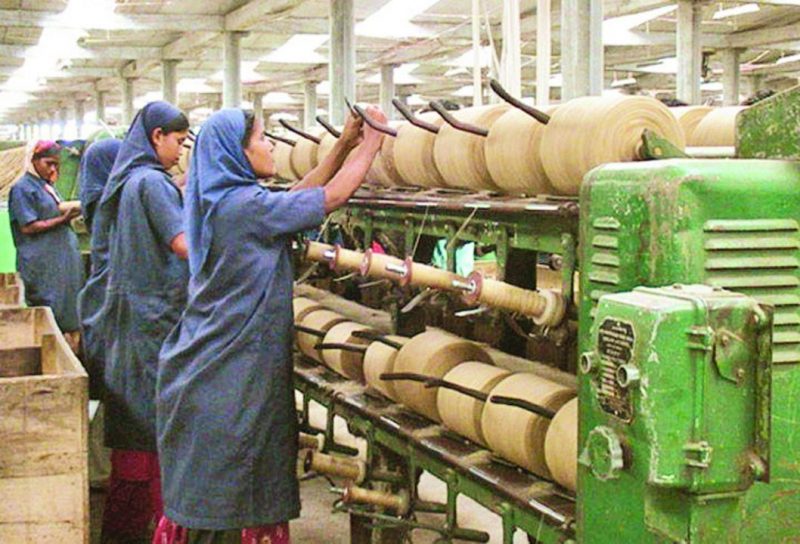 পাট বা সুতা শিল্প
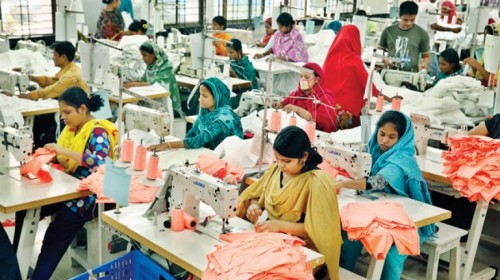 গার্মেন্টস শিল্প
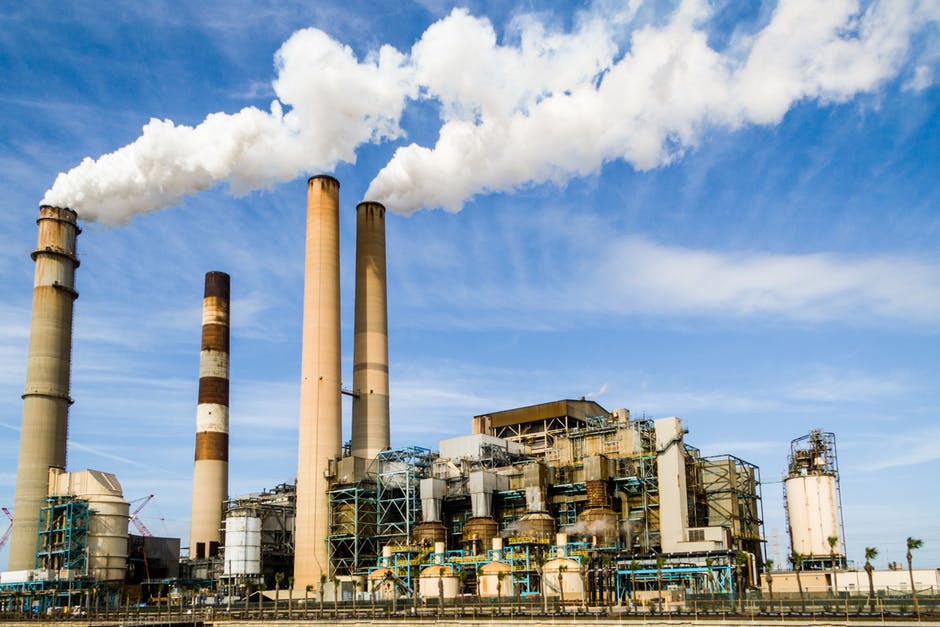 বৃহৎ শিল্প
আজকের পাঠ বাংলাদেশের শিল্প
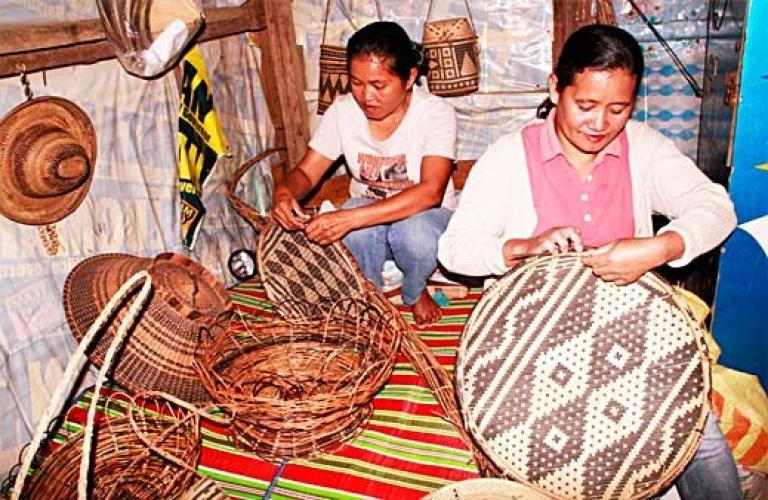 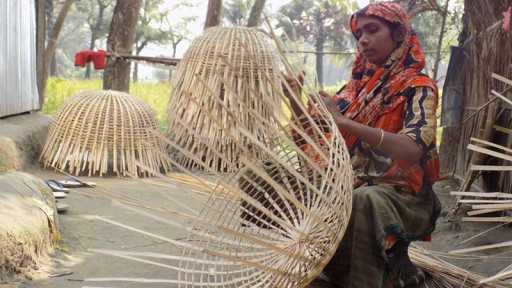 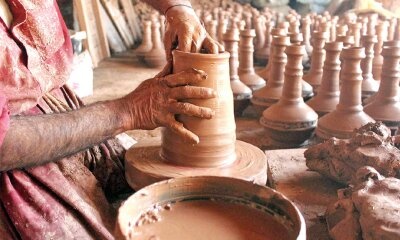 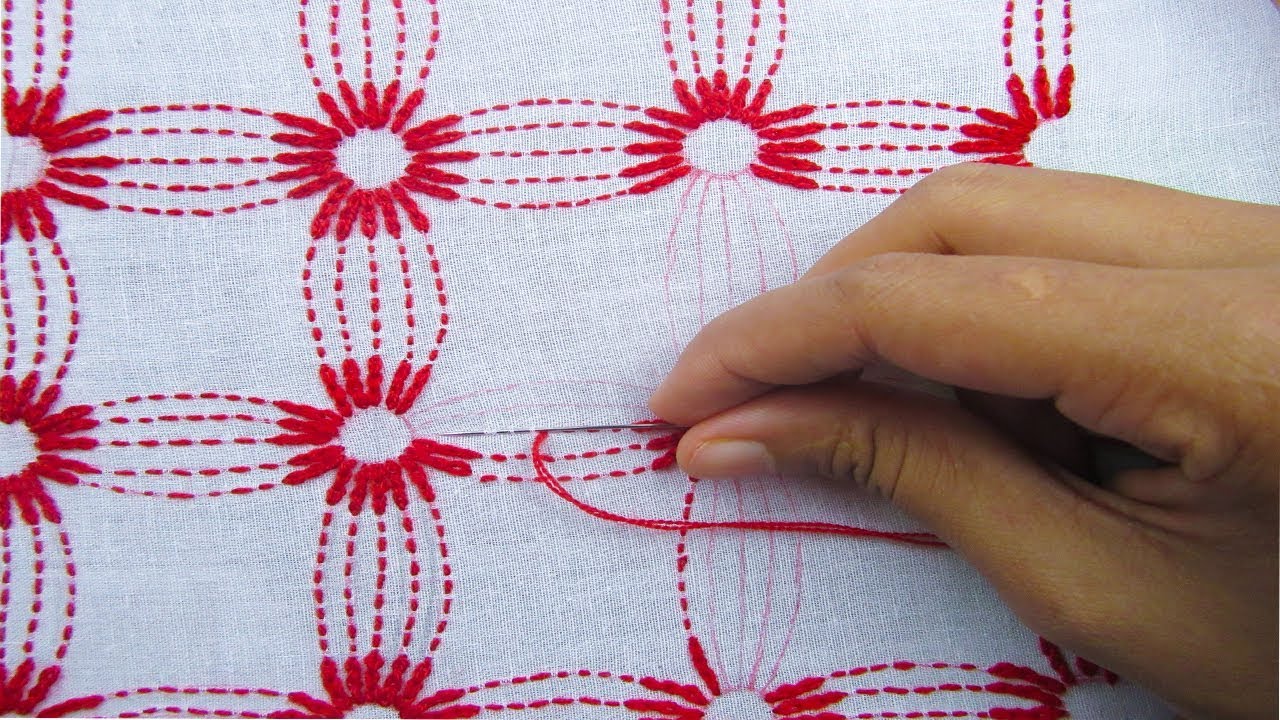 শিখনফল
এই পাঠ শেষে শিক্ষার্থীরা-
শিল্প কী তা বলতে পারবে ।
 বাংলাদেশে অবস্থিত শিল্প প্রতিষ্ঠান গুলোর প্রকারভেদ লিখতে পারবে ।
ছবিতে কী বুঝতে পারছ?
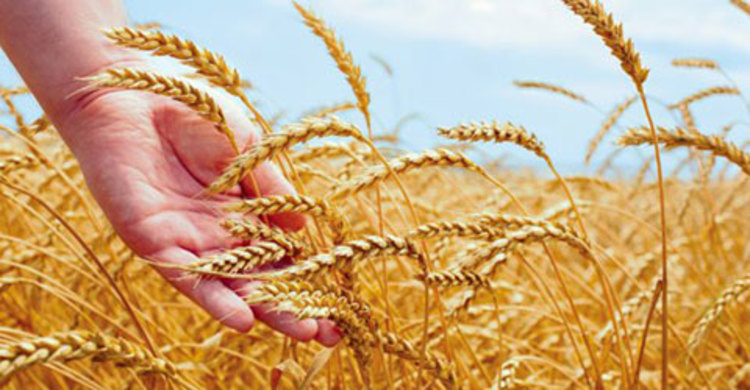 ভিডিওটি দেখ
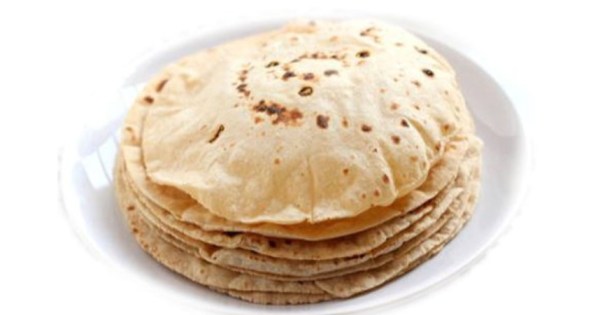 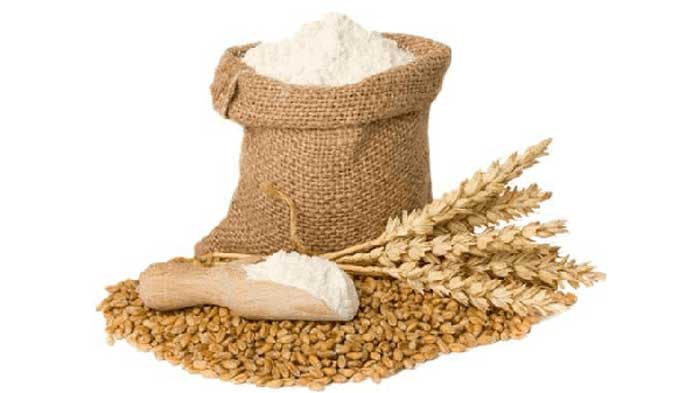 গম থেকে আটা, 
আটা থেকে রুটি তৈরির প্রক্রিয়াটিই শিল্প।
ছবি দেখে বল বাংলাদেশে কয় ধরনের শিল্প প্রতিষ্ঠান থাকতে পারে?
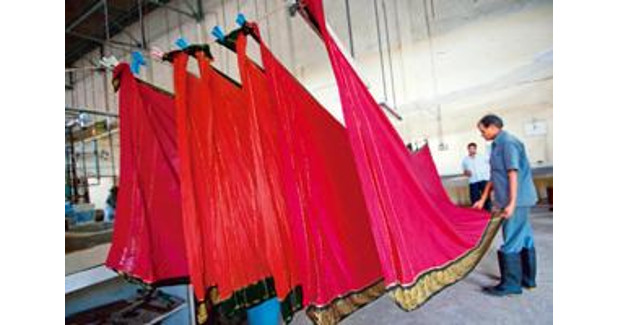 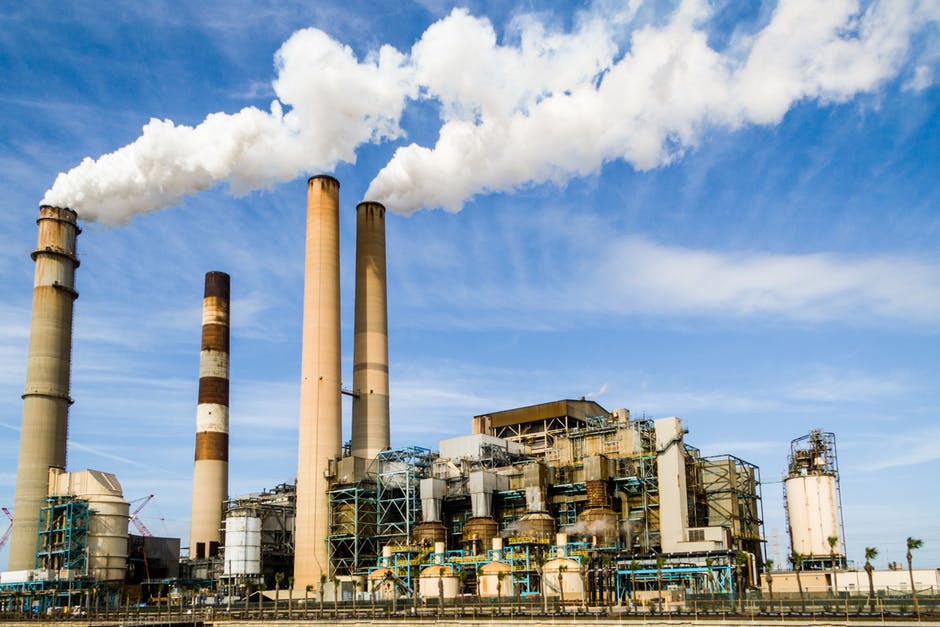 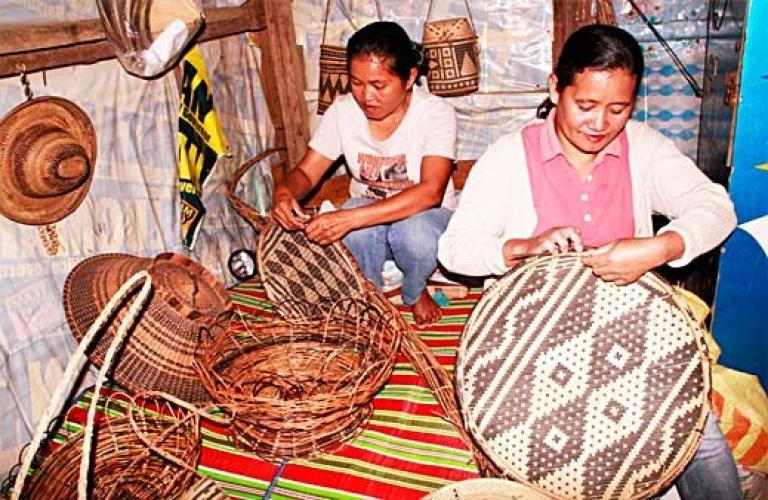 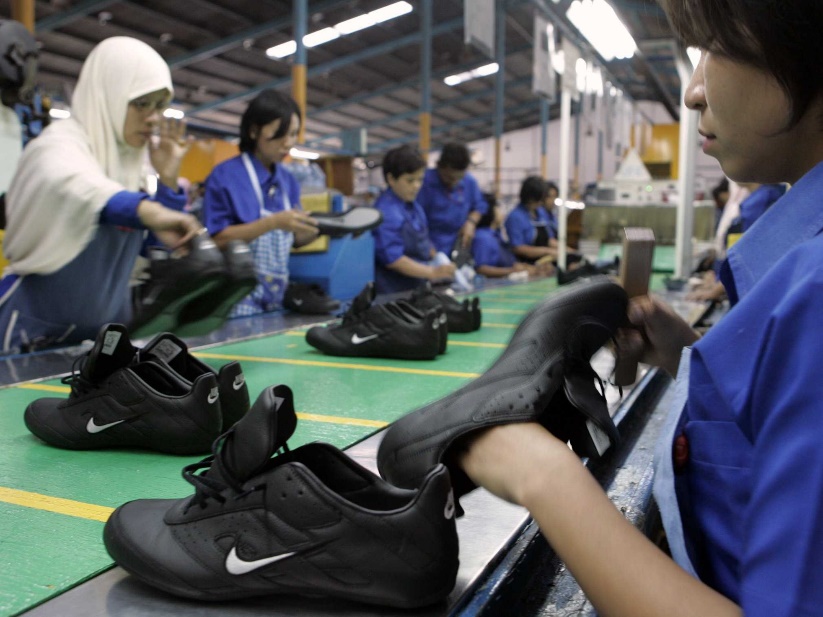 মূল্ধন, উৎপাদনের পরিমাণ ও কর্মীর বিচারে বাংলাদেশের 
শিল্প প্রতিষ্ঠান
এবার আমরা এসব 
শিল্প সম্পর্কে জানি
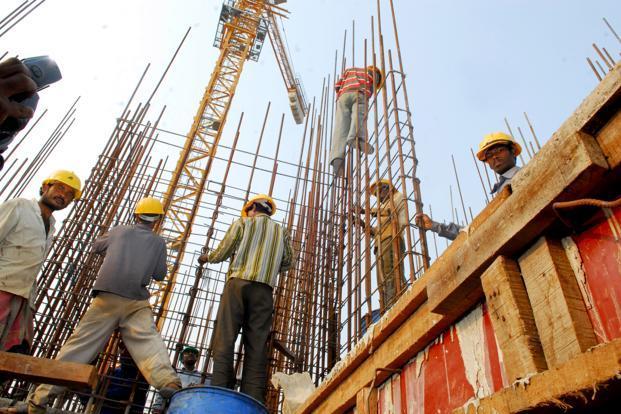 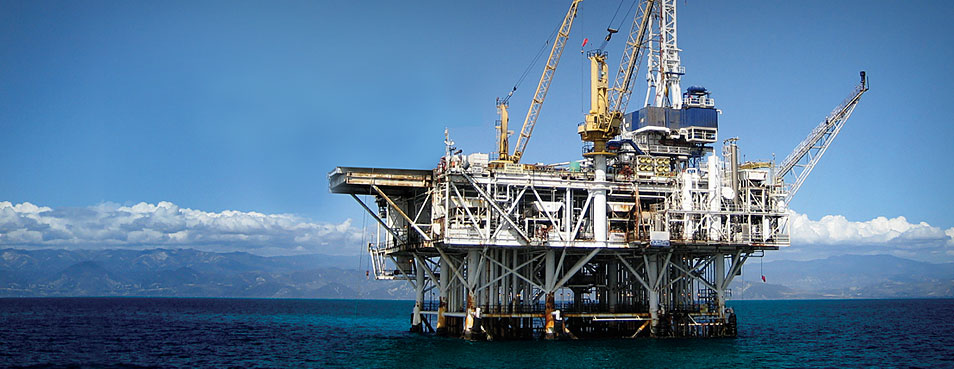 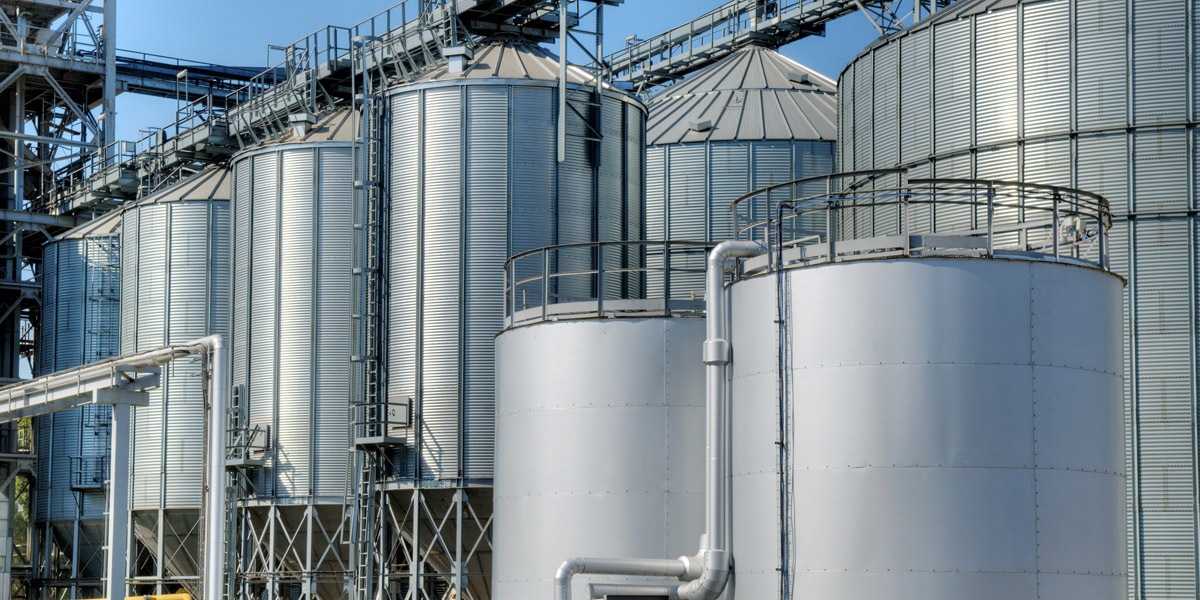 বৃহৎ শিল্প
এই শিল্পে প্রচুর মূ্লধন, অধিক কারিগর ও অভিজ্ঞ ব্যবস্থাপকের প্রয়োজন হয়।
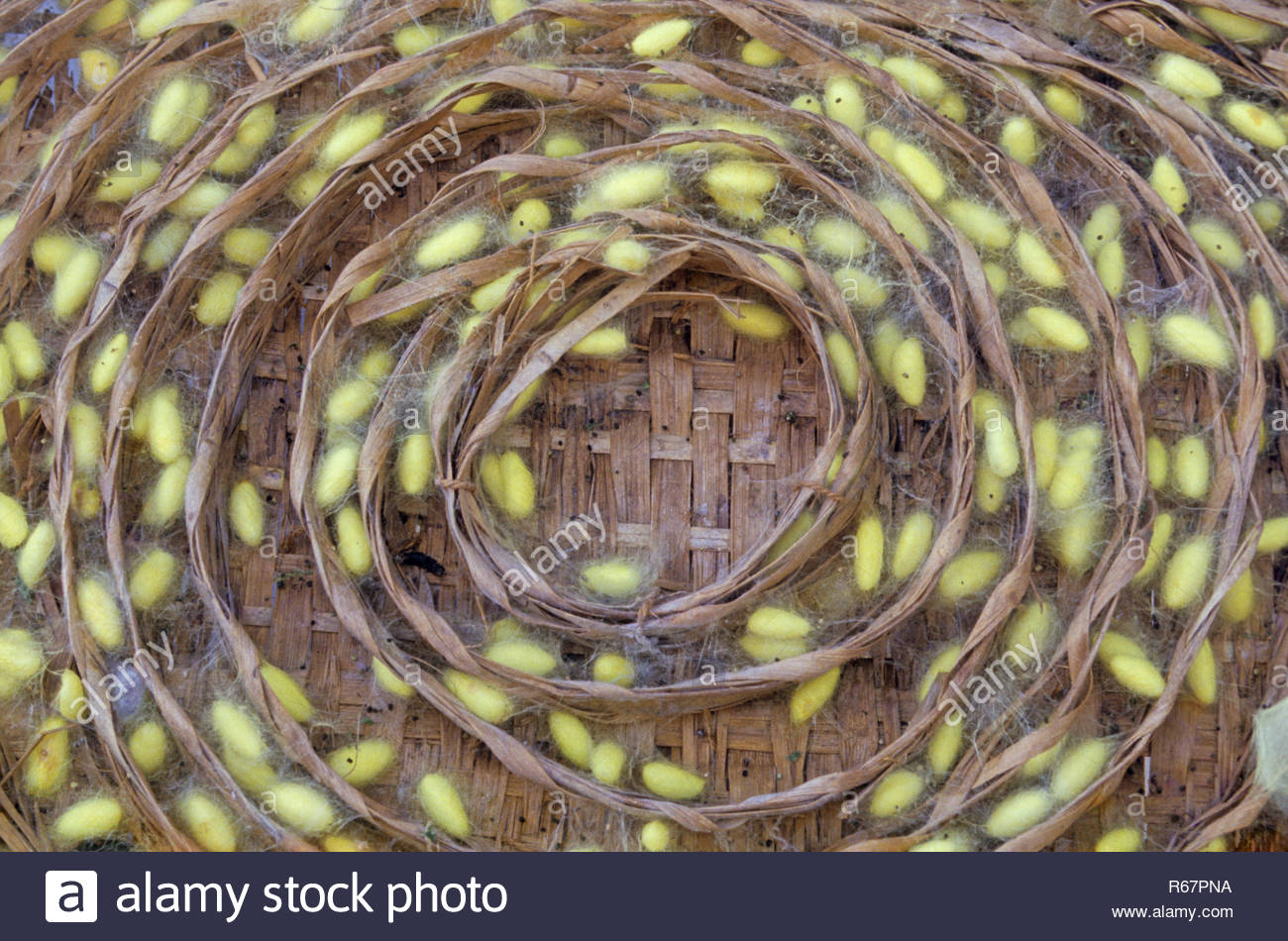 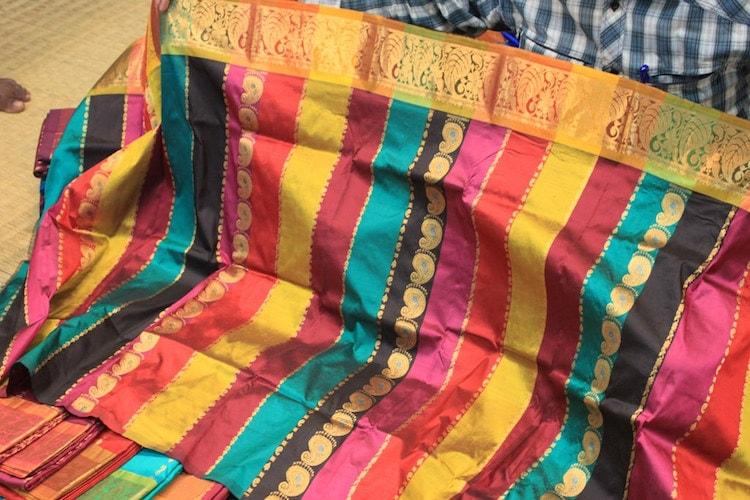 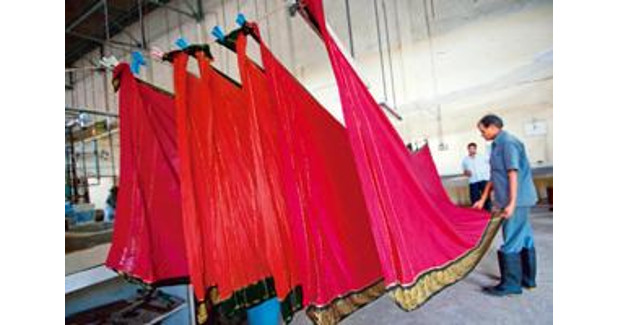 মাঝারি শিল্প
দেড় কোটি টাকার বেশি মূ্লধনের প্রয়োজন হয়।
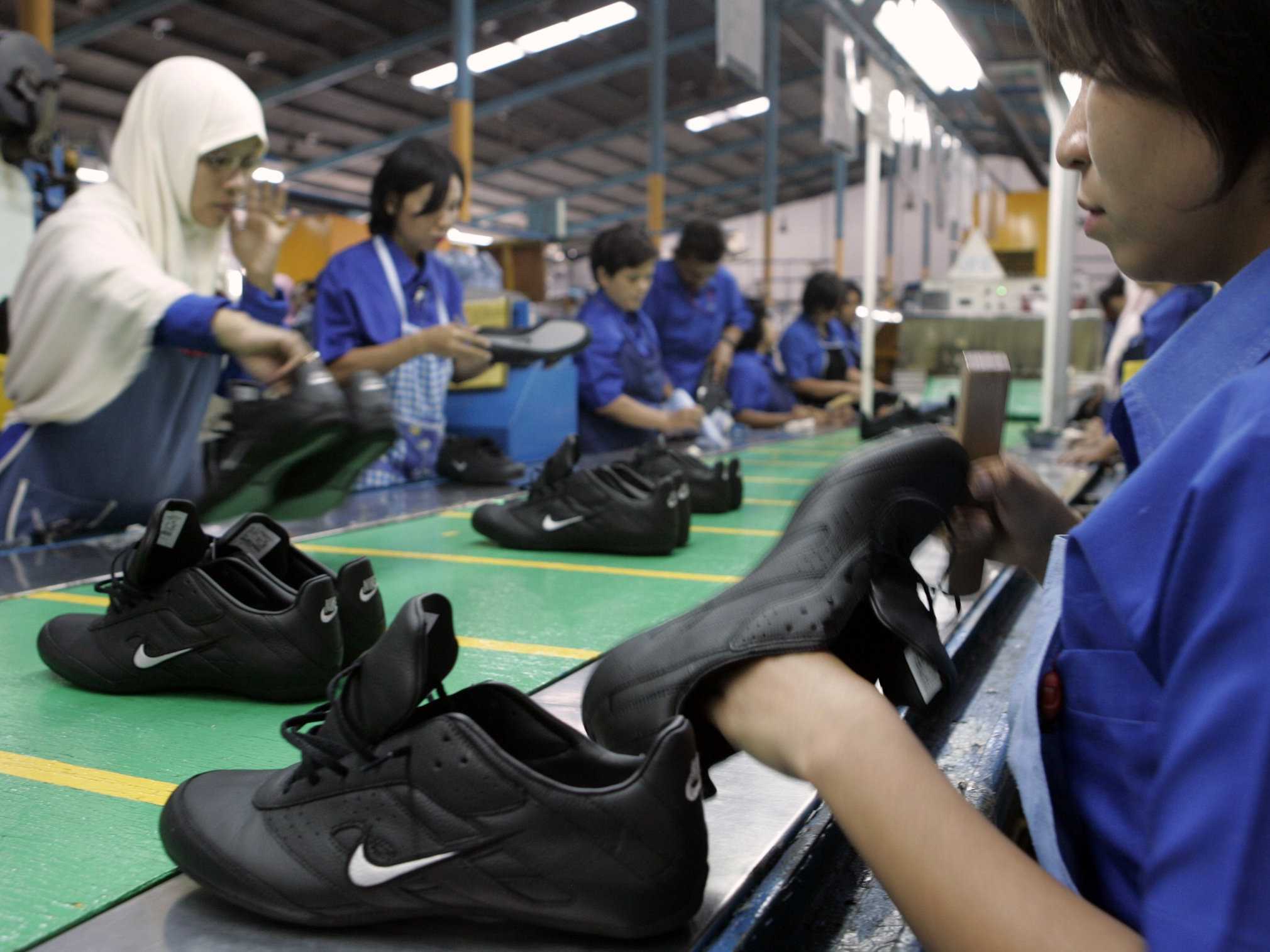 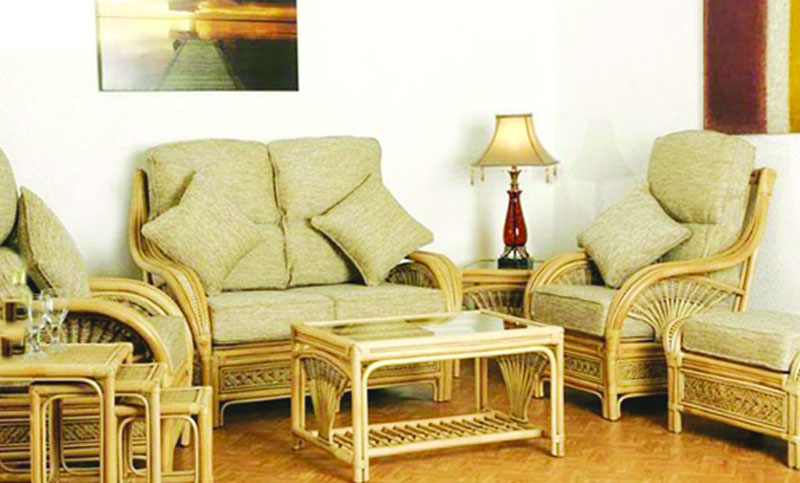 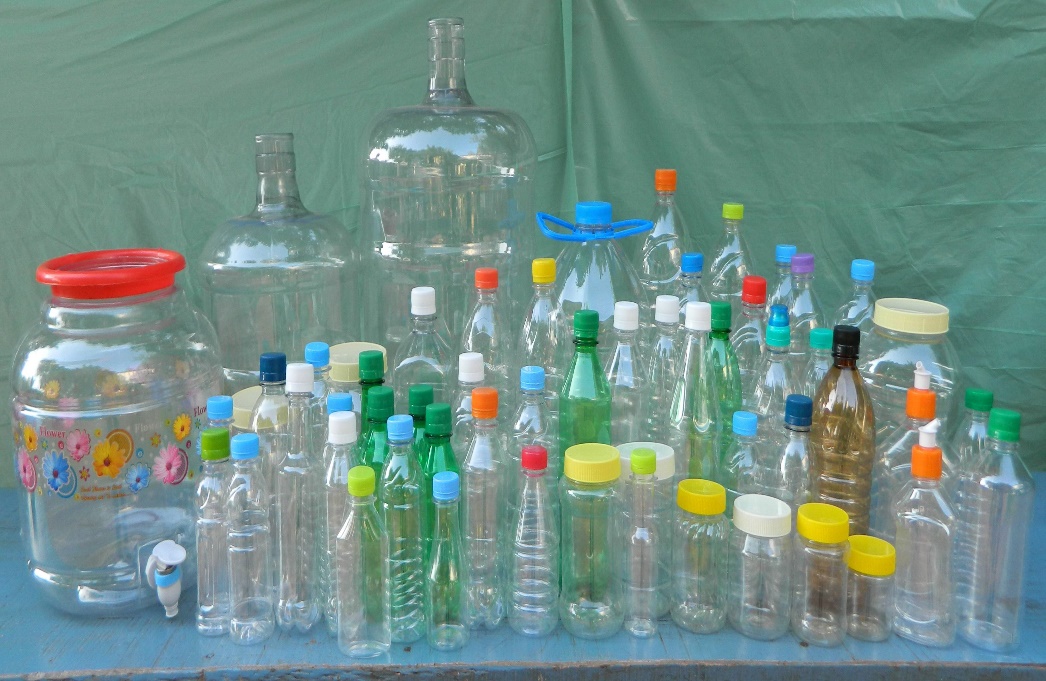 দেড় কোটি টাকার কম মূ্লধনের প্রয়োজন হয়।
ক্ষুদ্র শিল্প
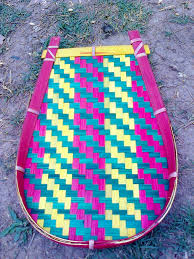 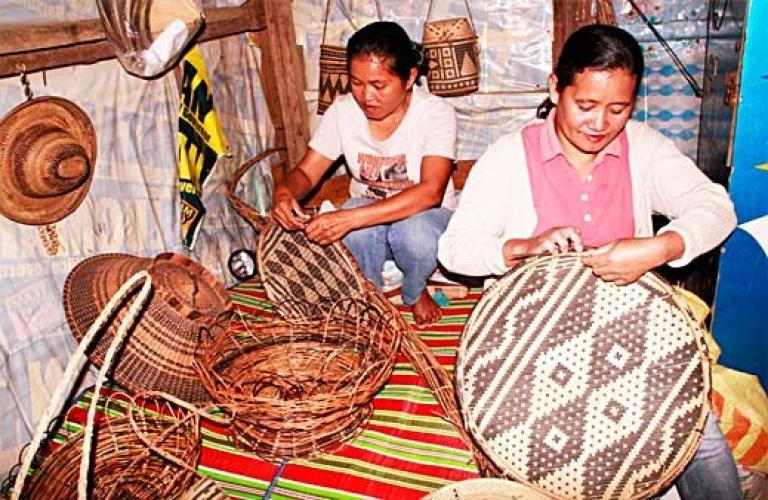 কুটির শিল্প
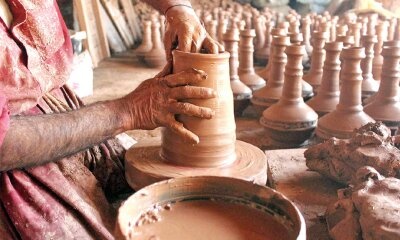 এই শিল্পে উৎপাদন ও বিপণনের কাজটি মালিক নিজে বা তার পরিবারের সদস্যরাই করে থাকে। মূলধন কম লাগে।
একক কাজ
বৃহৎ ও ক্ষুদ্র শিল্পের ৫টি করে নাম লিখ?
দলীয় কাজ
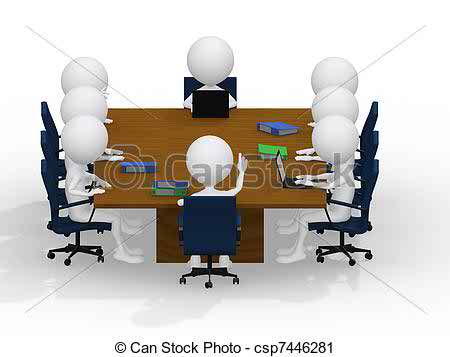 মাঝারি শিল্প ও কুঠির শিল্প চিহ্নিতকরনের ৪ উপায় লিখ?
মূল্যায়ন
নিচের উদ্দীপকটি পড়ে ১ নং প্রশ্নের উত্তর দাও;

রাজন সাহেব ৩০ লাখ টাকার একটি কারখানা স্থাপন করেন। সেখানে ১৫০ জন শ্রমিক কাজ করে।
১। রাজন সাহেবের কারখানাটি কোন শিল্পের অন্তর্গত?
      ক) কুটির শিল্প          খ) মাঝারি শিল্প
      গ) ক্ষুদ্র শিল্প             ঘ) বৃহৎ শিল্প
উত্তর- (গ)
মূল্যায়ন
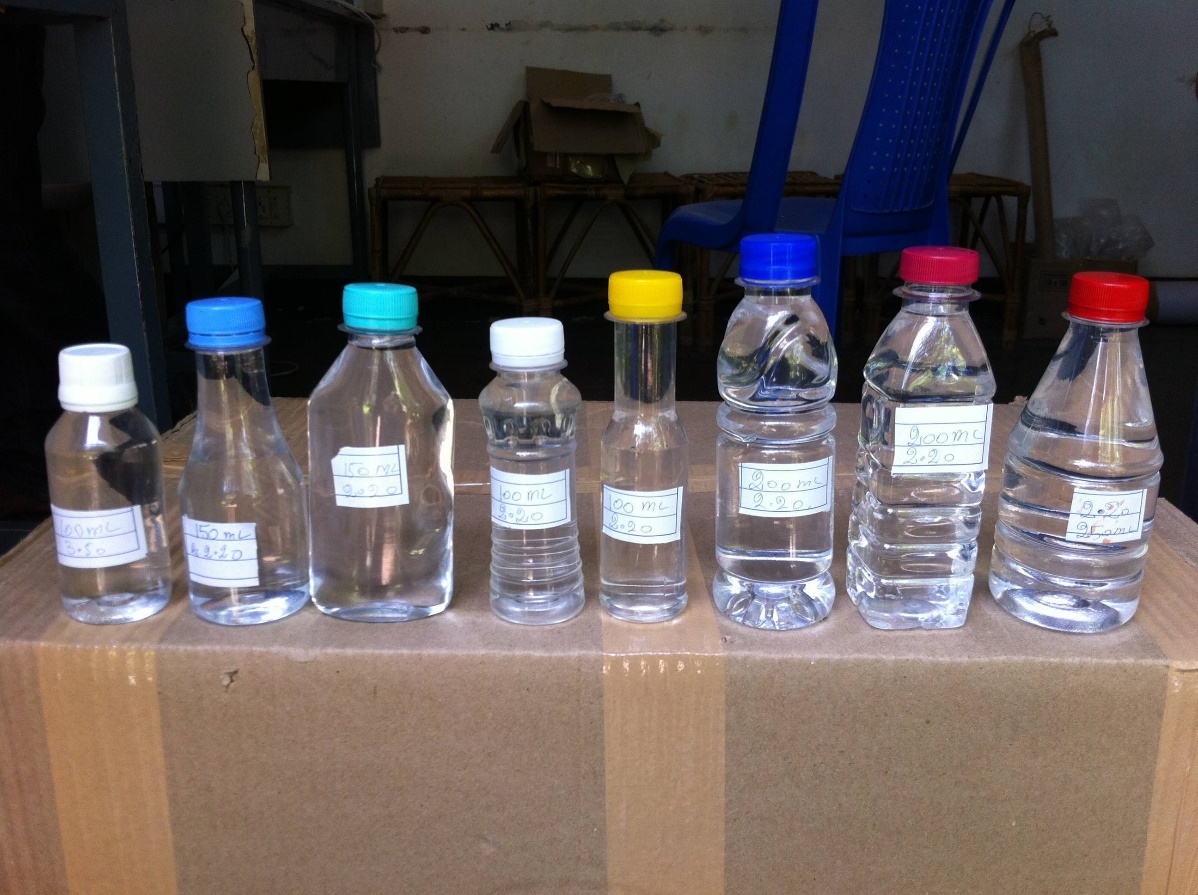 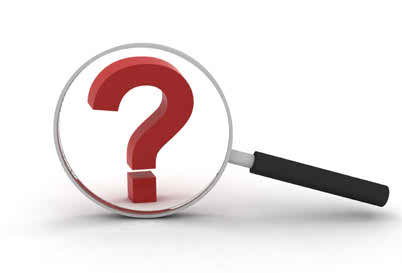 ক্ষুদ্র শিল্প
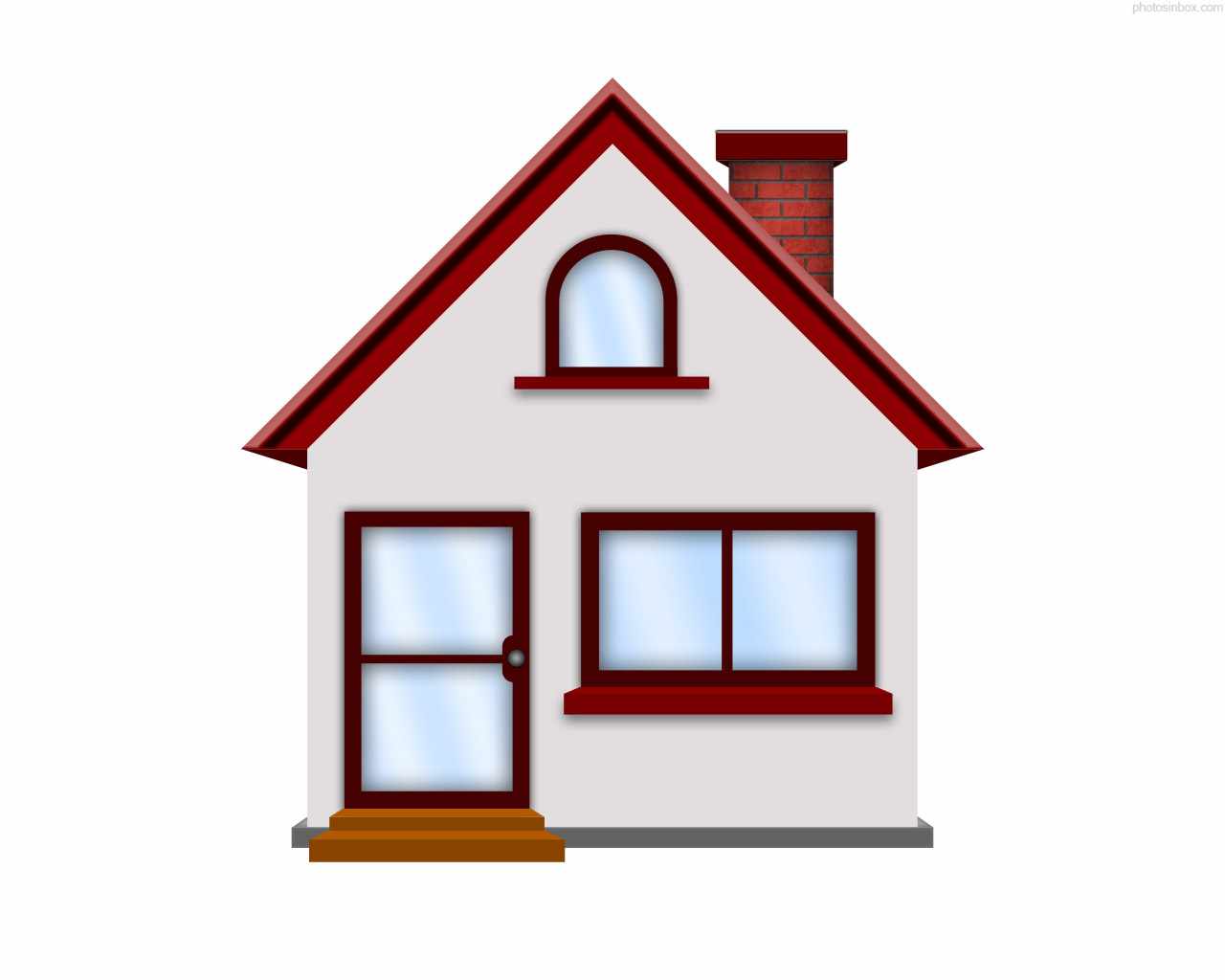 বাড়ির কাজ
তোমার এলাকায় কি কি শিল্প প্রতিষ্ঠান রয়েছে তার শ্রেণিবিভাগ  তৈরি কর?
ধন্যবাদ
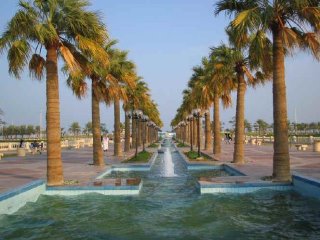 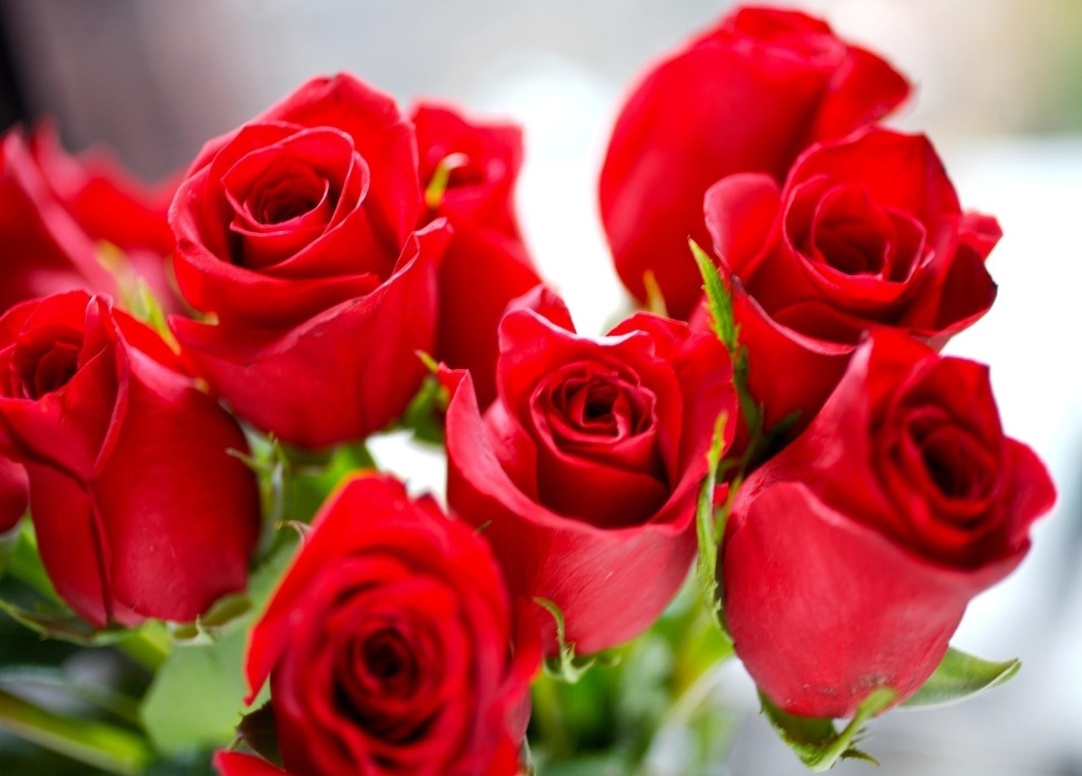